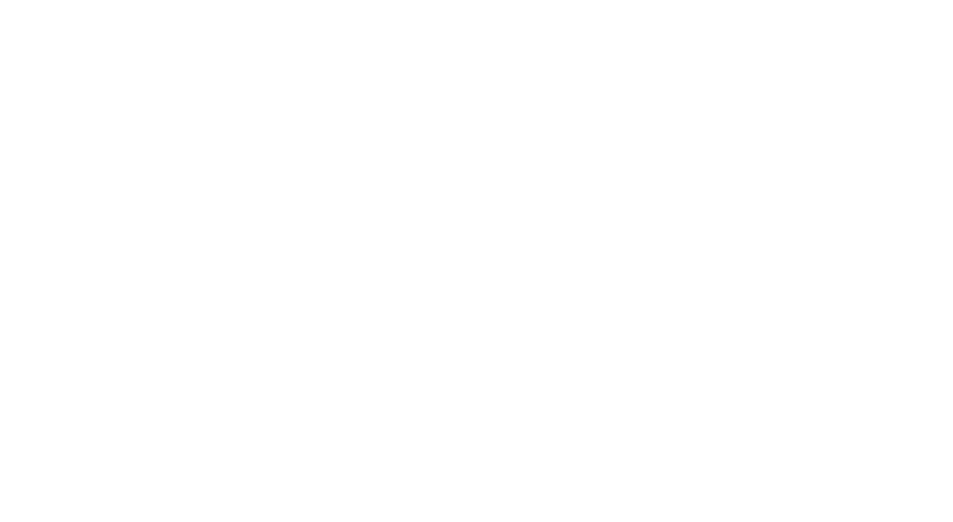 O NAPNEE, do Instituto Federal de Educação, Ciência e Tecnologia de Minas Gerais, foi criado por portaria instituída em cada campus. É um núcleo de assessoramento que articula as ações de inclusão, acessibilidade e o atendimento educacional especializado.
O NAPNEE tem por missão promover a convivência, o respeito à diferença e, principalmente, buscar a quebra de barreiras arquitetônicas, educacionais, comunicacionais e atitudinais na instituição e no espaço social mais amplo, de forma a efetivar os princípios da educação inclusiva.
www.ifmg.edu.br/inclusao